Курсовая работа по теме: «Исследование уравнения Рэлея»Лосева Татьяна23604/1
Автоколебания —незатухающие колебания, поддерживаемые внеш. источниками энергии, в нелинейной диссипативной системе.
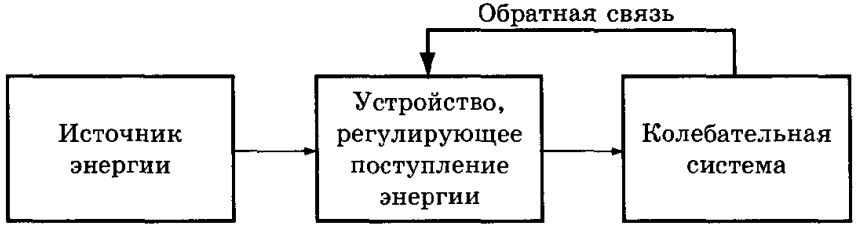 Подставляем решение в систему, получаем : Отсюда
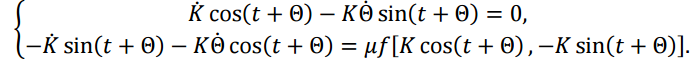 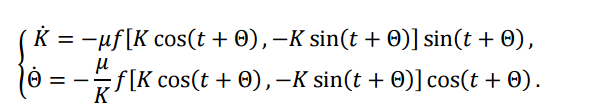 Разложим периодические правые части в ряд Фурье :Здесь Φ, Φ1, 𝜑1, Ψ, Ψ1, 𝜓1 – коэффициенты разложения в ряд Фурье, зависящие от K.
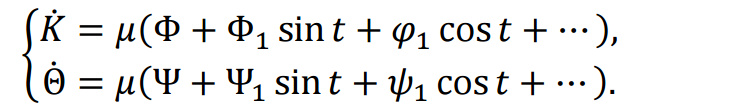 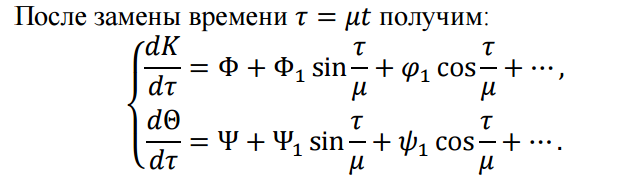 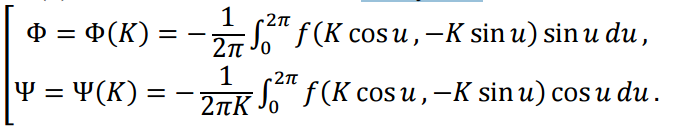 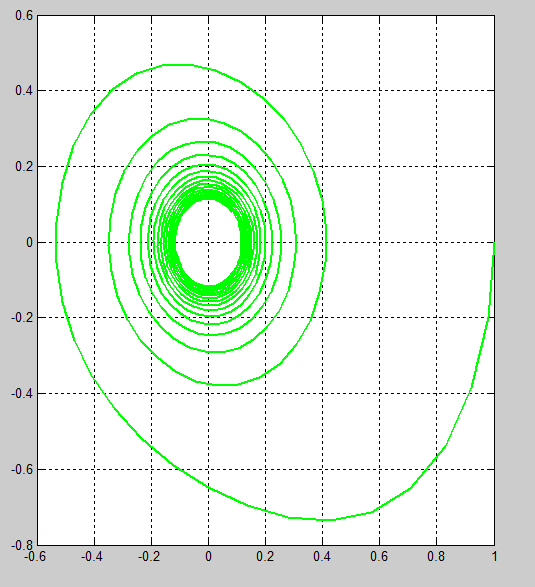 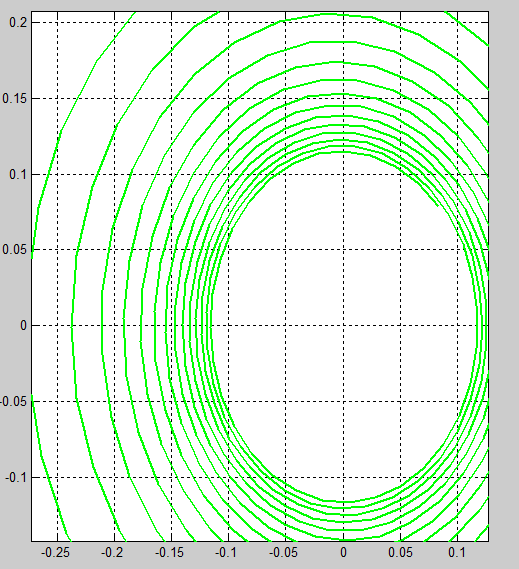 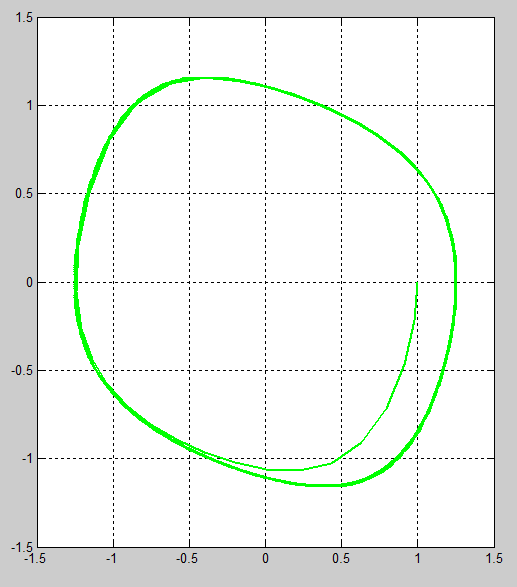 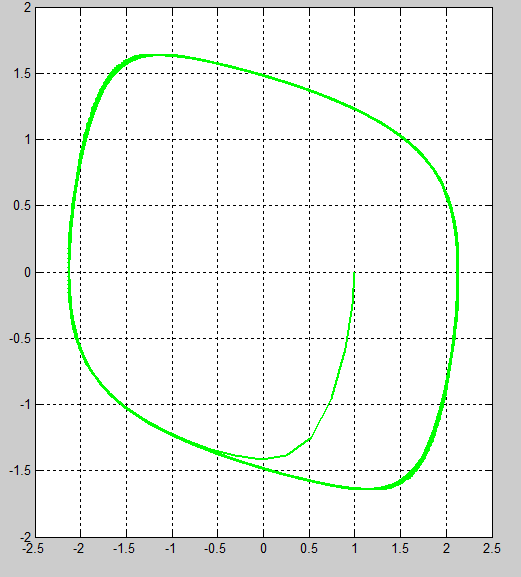 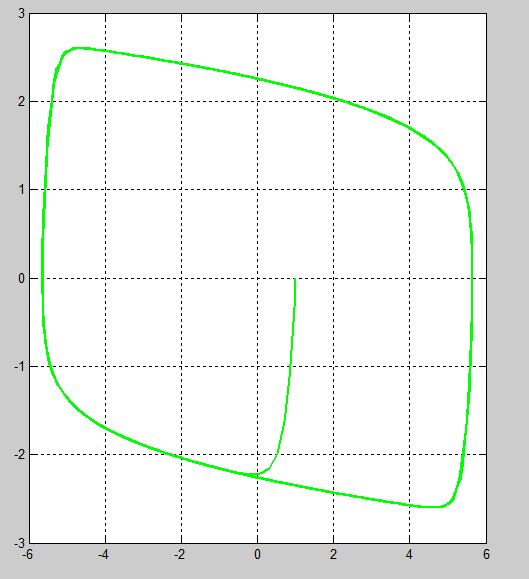 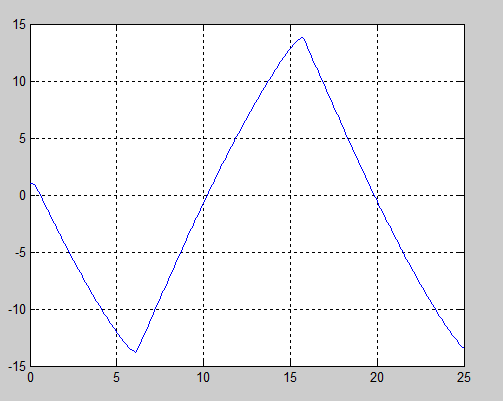 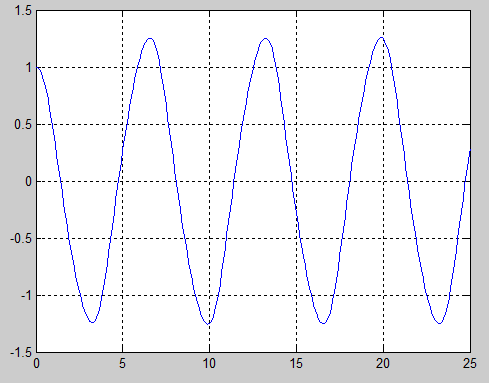 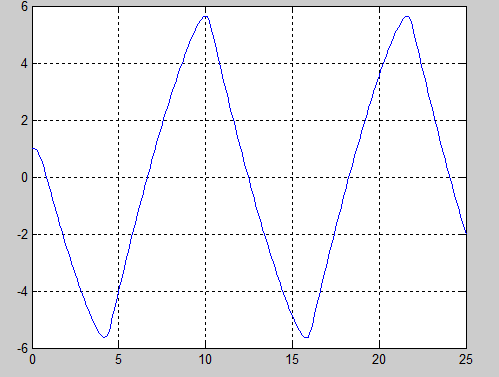 Список используемой литературы:1. А.Л. Пригоровский  «Задачи по теории колебаний, устойчивости движения и качественной теории дифференциальных уравнений «(Учебно-методическое пособие)»,2017г2. Андронов А.А. «Теория колебаний»,1959г3. Алдошин Г.Т. «Теория линейный и нелинейных колебаний », 2013г